TIẾNG VIỆT 1
Tập 1
Tuần 11
Bài 55: an – at
Khởi động:
Trò chơi: Lật tranh đọc chữ
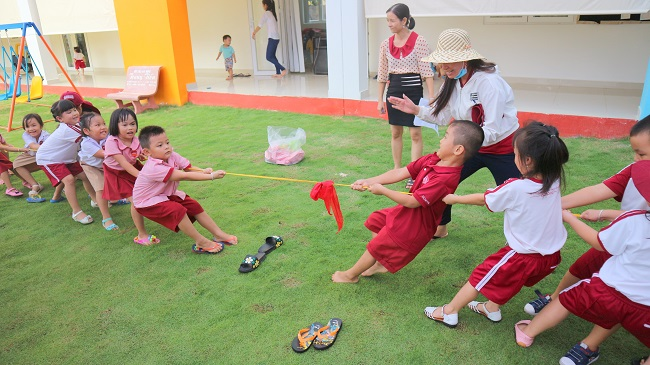 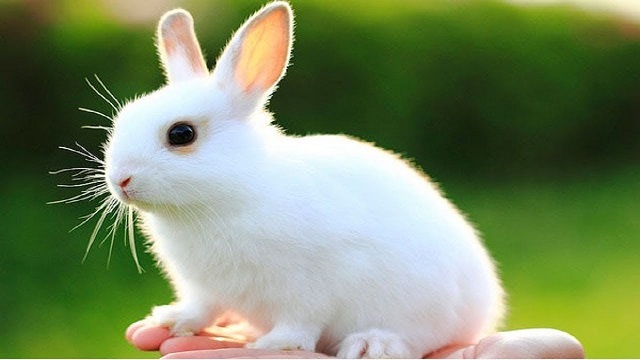 quả mướp
lườm
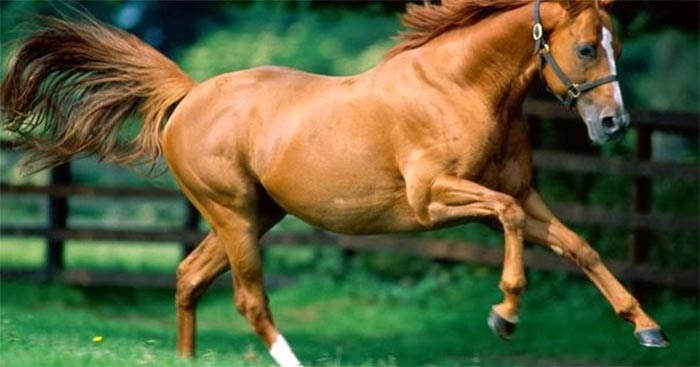 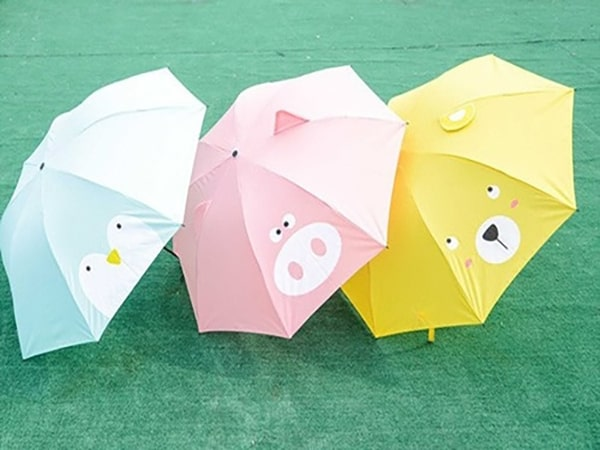 bươm bướm
gươm
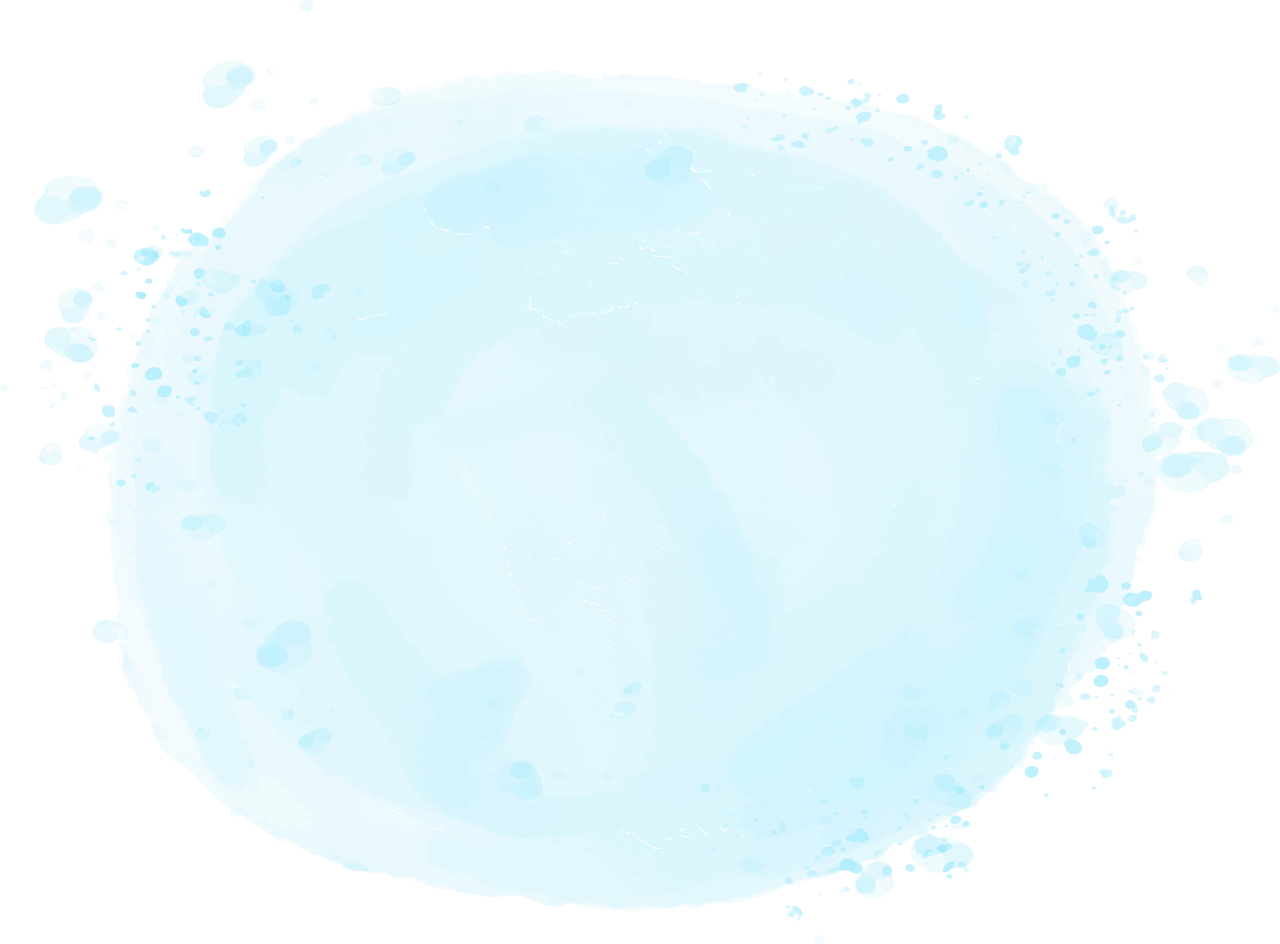 Bài 55: an - at
an
at
1. Làm quen
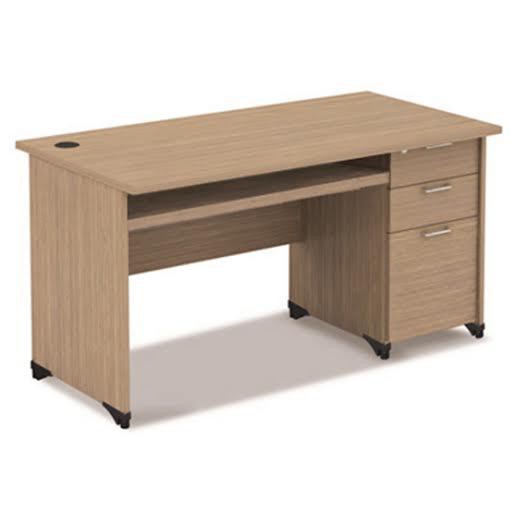 an
a
n
bàn
a - nờ - an
at
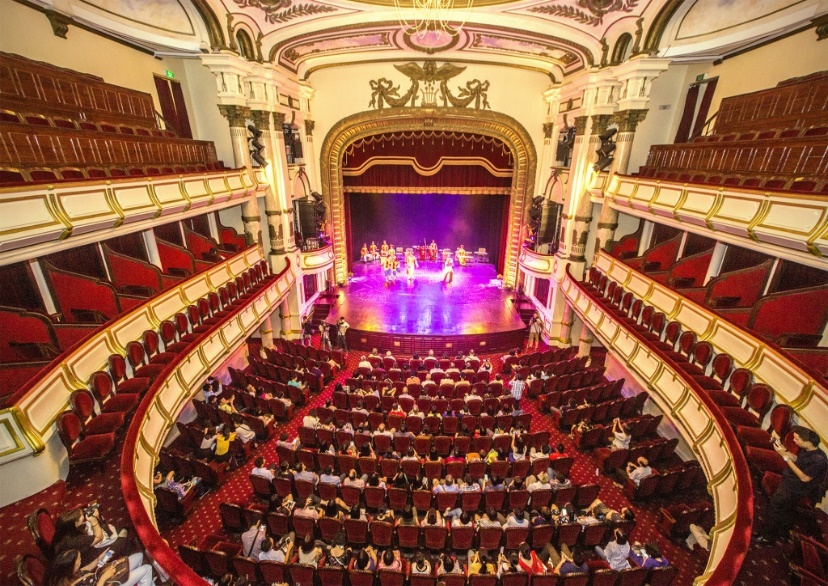 a
t
nhà hát
a - tờ - at
So sánh
at
an
Bảng gài
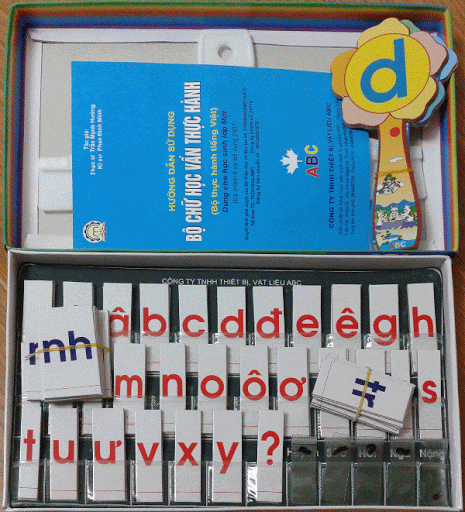 bàn
an
hát
at
at
an
bàn
nhà hát
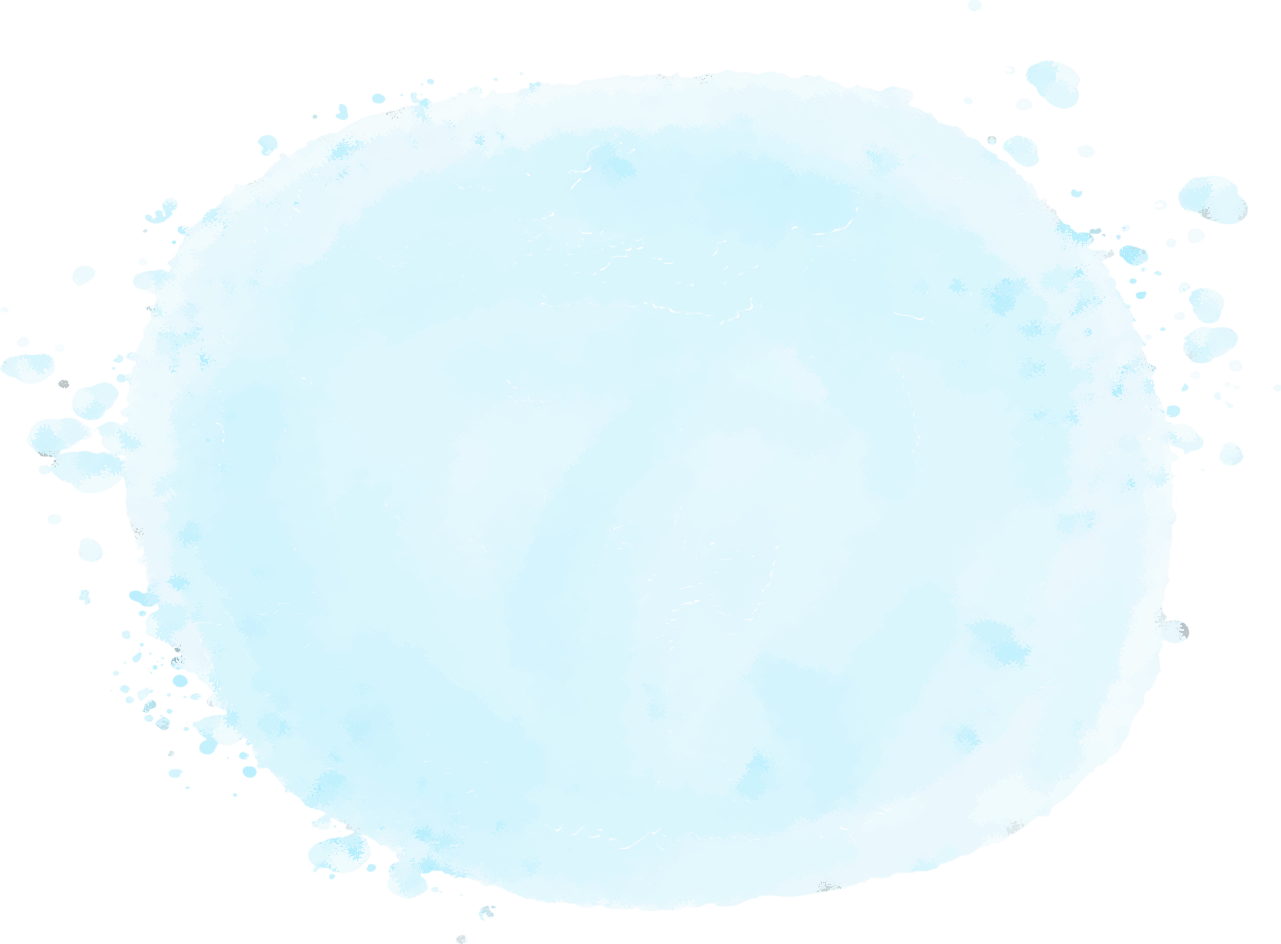 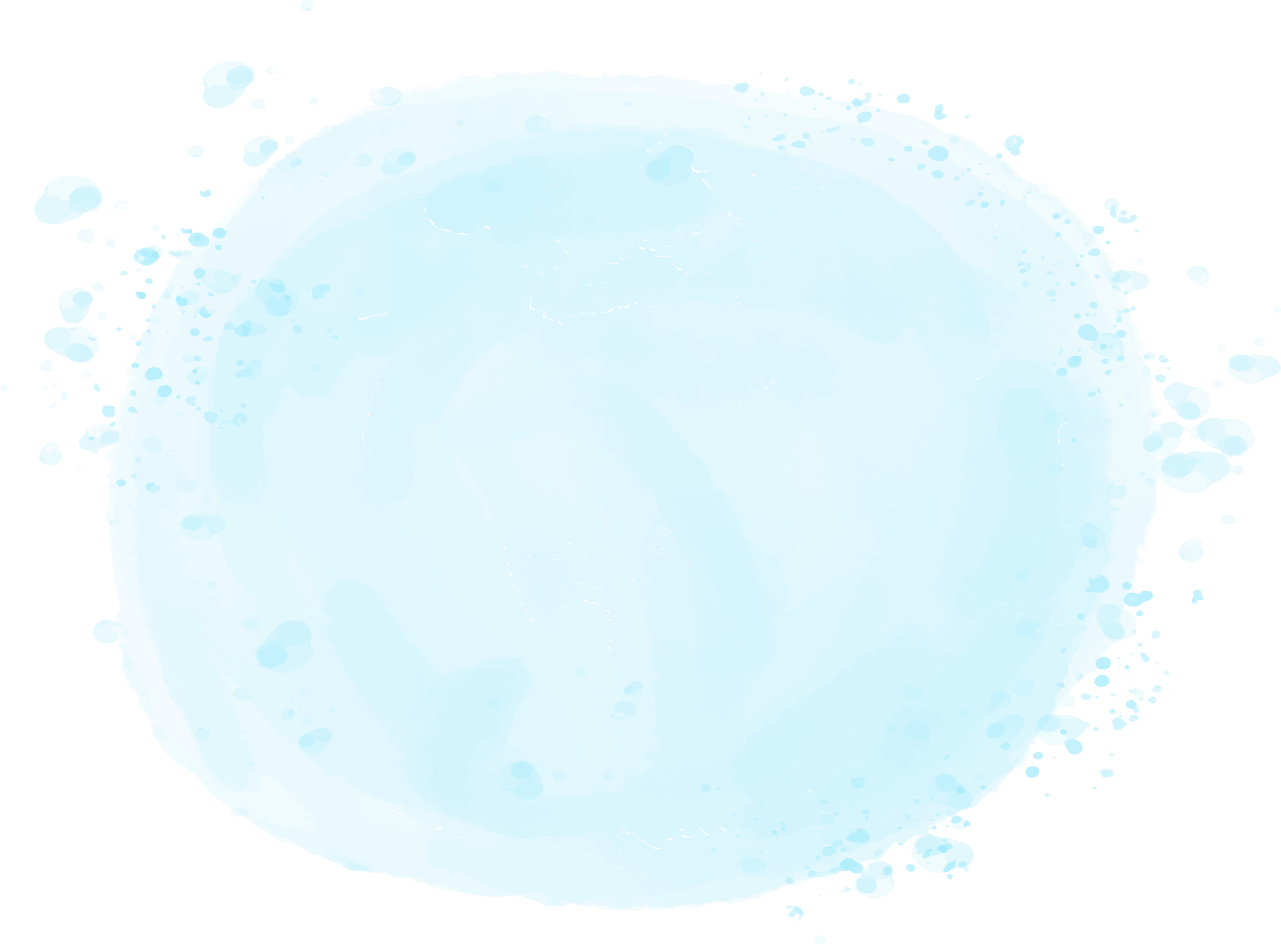 Nghỉ giải lao
2. Tiếng nào có vần an? Tiếng nào có vần at?
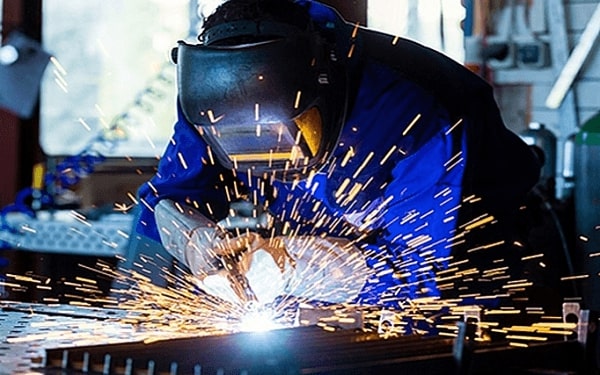 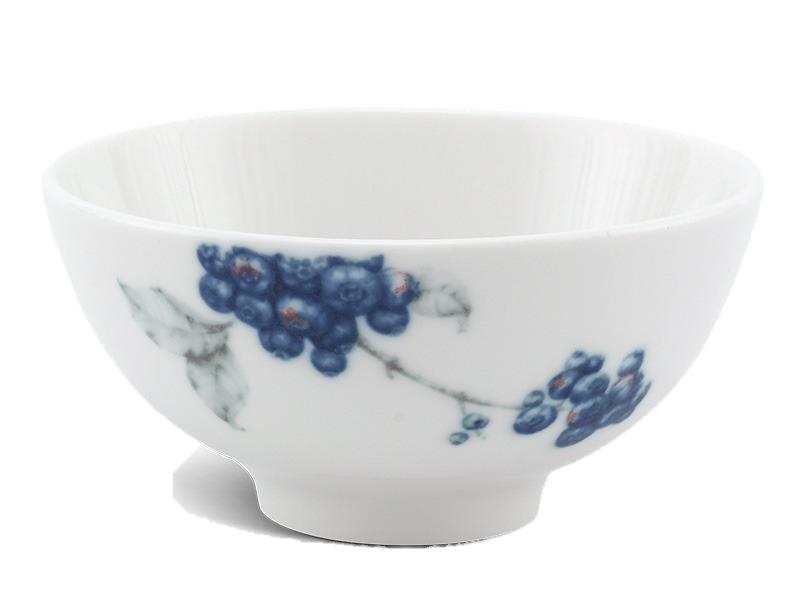 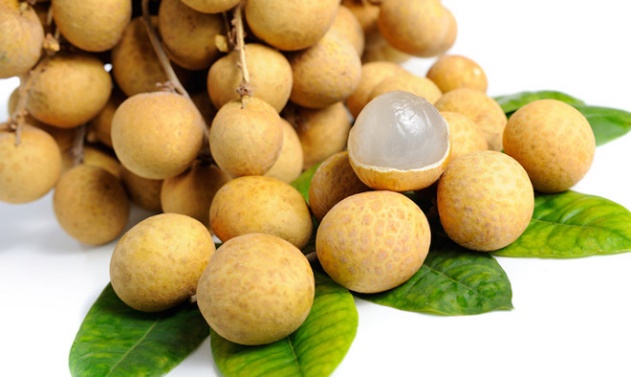 thợ hàn
nhãn
bát
an
at
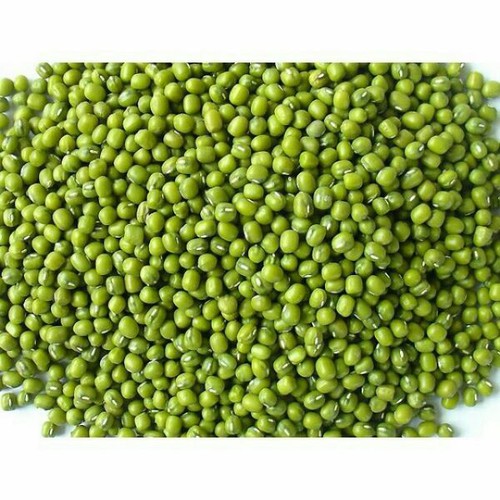 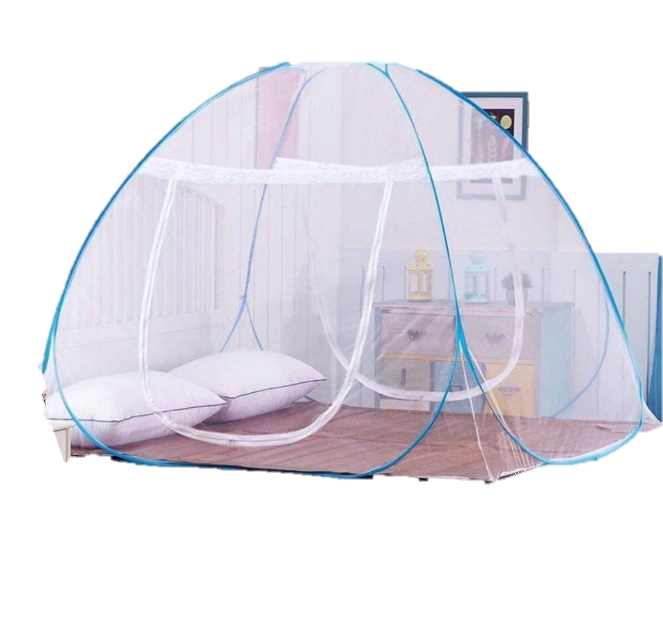 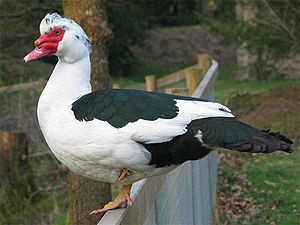 ngan
màn
hạt đỗ
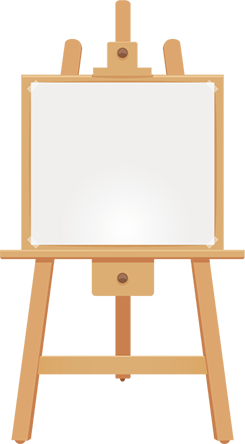 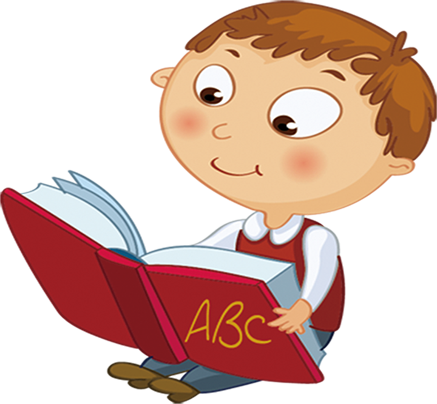 Tập đọc
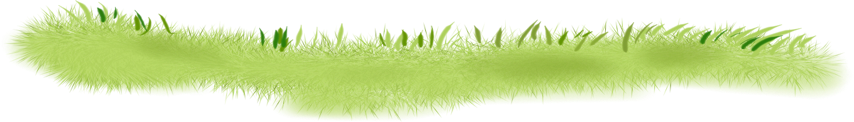 Giàn mướp
       Giàn mướp nhà Hà vừa ra nụ đã thơm ngát. Lắm hôm, Hà vừa đếm nụ vừa khe khẽ hát cho giàn mướp nghe. Có cả đàn bướm về tụ họp. Có lẽ nhờ thế mà mùa hè năm đó, giàn mướp sớm ra quả.
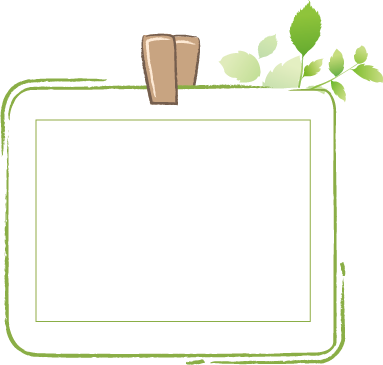 Luyện đọc từ khó
giàn mướp
hát
thơm ngát
Giàn mướp
       Giàn mướp nhà Hà vừa ra nụ đã thơm ngát. Lắm hôm, Hà vừa đếm nụ vừa khe khẽ hát cho giàn mướp nghe. Có cả đàn bướm về tụ họp. Có lẽ nhờ thế mà mùa hè năm đó, giàn mướp sớm ra quả.
Những ý nào đúng?
a. Giàn mướp thơm ngát.
b. Hà khẽ hát cho giàn mướp nghe.
c. Năm đó, giàn mướp chậm ra quả.
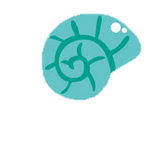 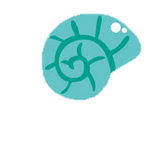 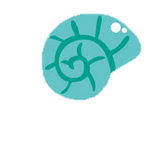 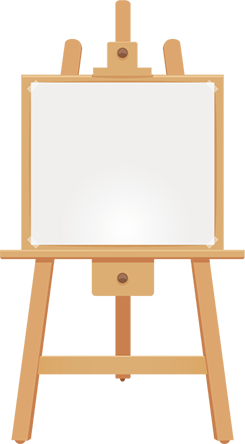 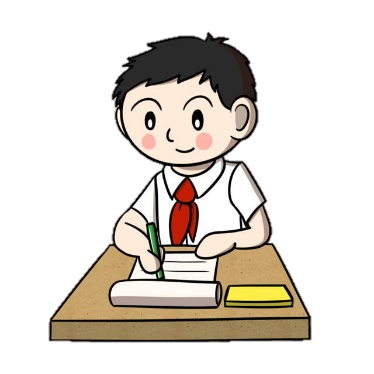 Tập viết
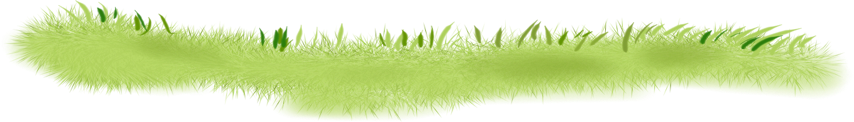 4. Tập viết
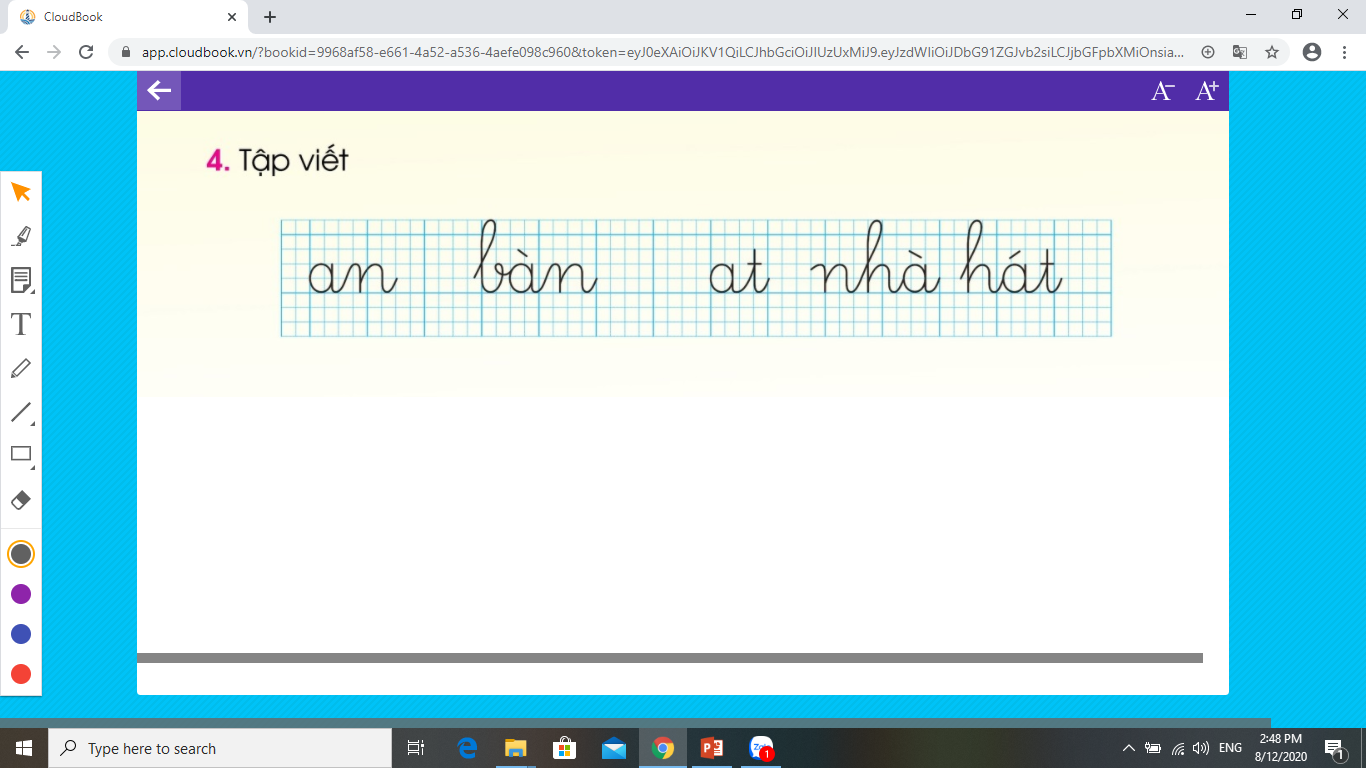 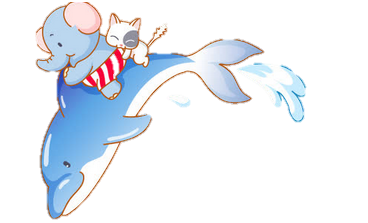 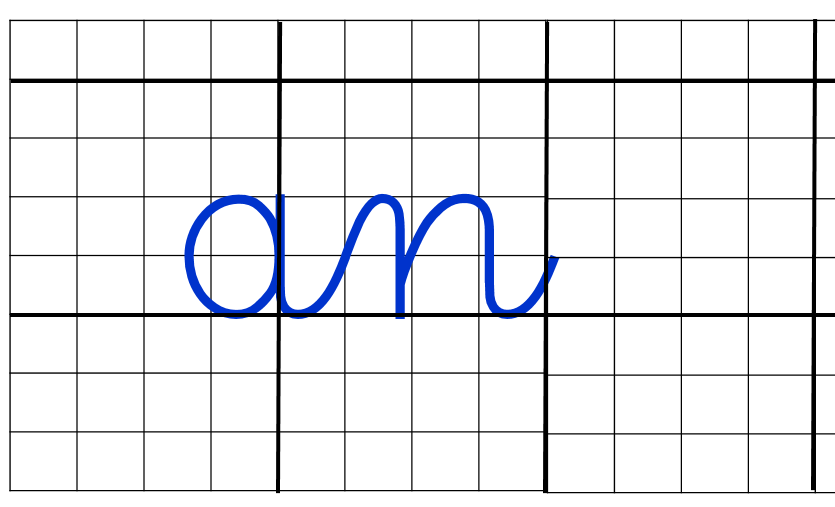 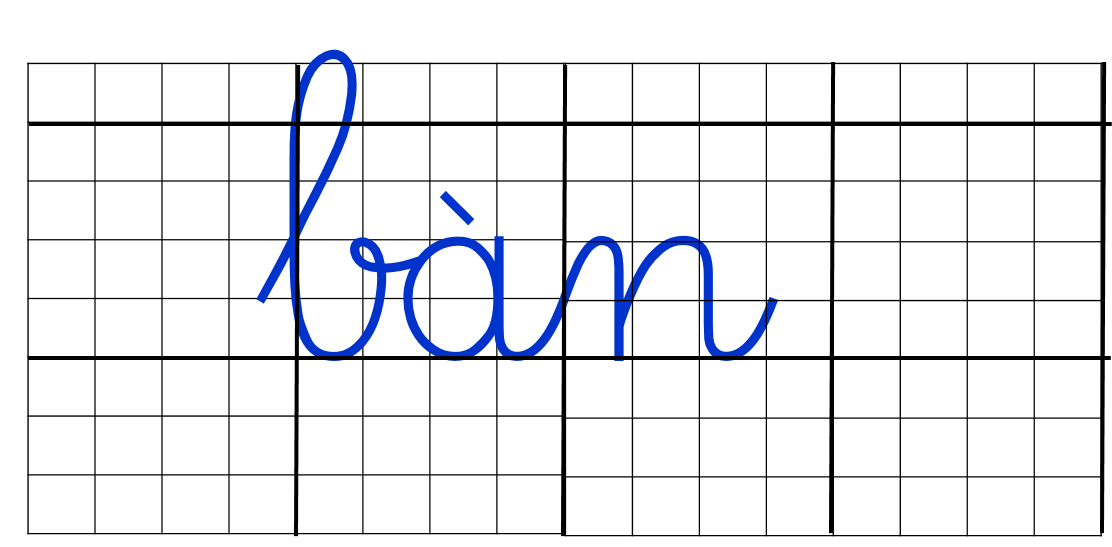 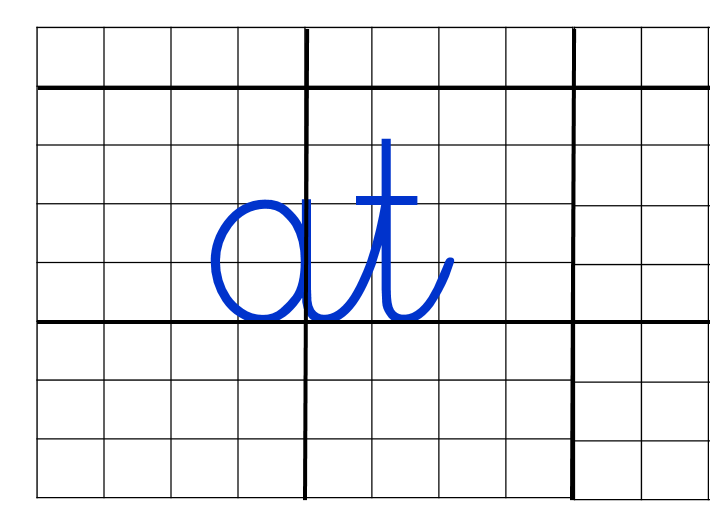 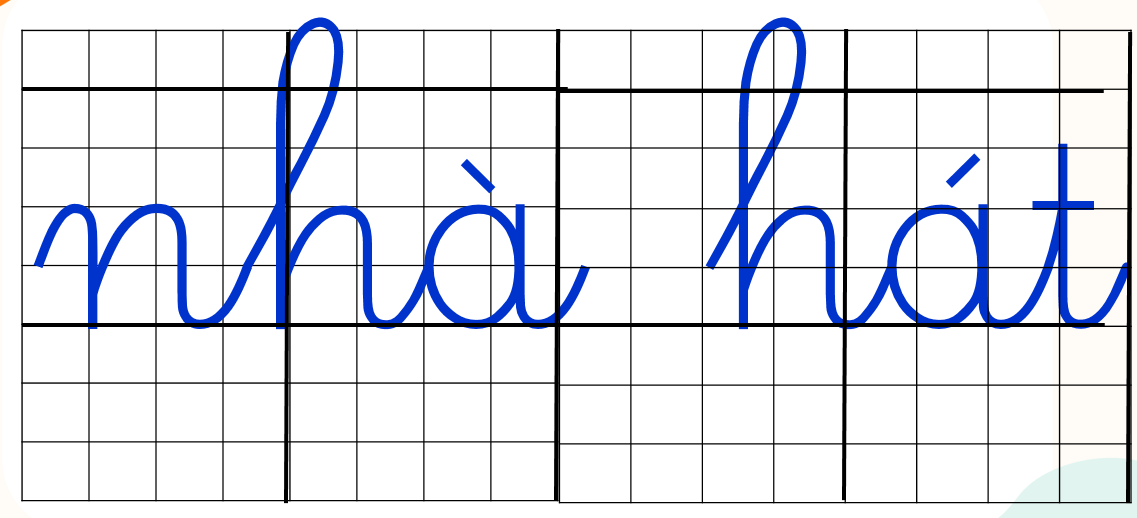